Understanding key metrics that drive profit and fuel growth
Room for improvement
Who am I?
Tyler Otto, MBA
President | Owner of Specialized Accounting
Host of UnAccountable! Podcast

Passions
- Hotel Finance Metrics and KPIs
- System & Process Implementation
- Referencing Song Lyrics and 80s Movies
- Making Lists (see above)
2
[Speaker Notes: But also a fun fact, I’m a Dweeb.  I love Automating, I’m always up for a board game, KPIs, and I’m the type of guy that will watch a sporting event and have the state sheet open on my phone.  I love Numbers.In fact, I love statistics so much, I want to devote my time today to giving credit to one of the greatest heroes of any professional sport ever…. The Scoreboard.]
History of the scoreboard
3
[Speaker Notes: Baseball – Hand Scorecards

People would track the score of the game, and compare notes with others.  If you arrived late or went to the bathroom you have missed a play.  You’d have to rely on others to catch you up.  
- 
First Scoreboard in US in 1893 at Harvard football Thanksgiving Game

Baseball brings around the Electronic Scoreboard in the 1900s]
History of the scoreboard
4
[Speaker Notes: Scoreboard changed the way the game was watched


Foul counts has a Significant impact on the strategy of the game

Scoreboard not only allowed all of us to view the game the same way, but also allowed for my favorite trash talk of all time.  “ScoreBoard”

We need to not just show our clients the Final Score (Profit and Loss), but what things are happening in their biz that they can focus on to affect the final score.]
Let's review some financials
5
TRACKING REVENUE ONLY
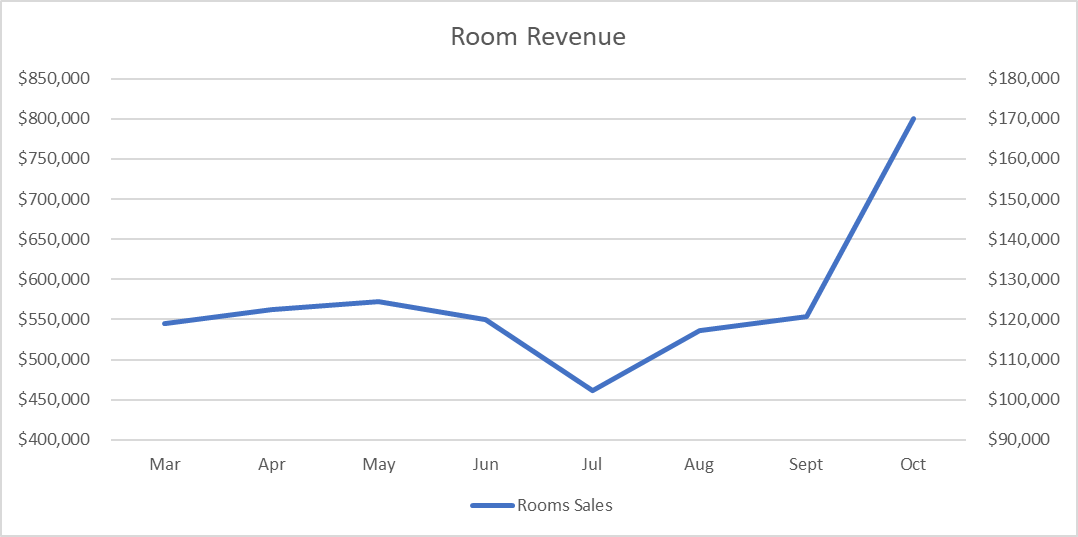 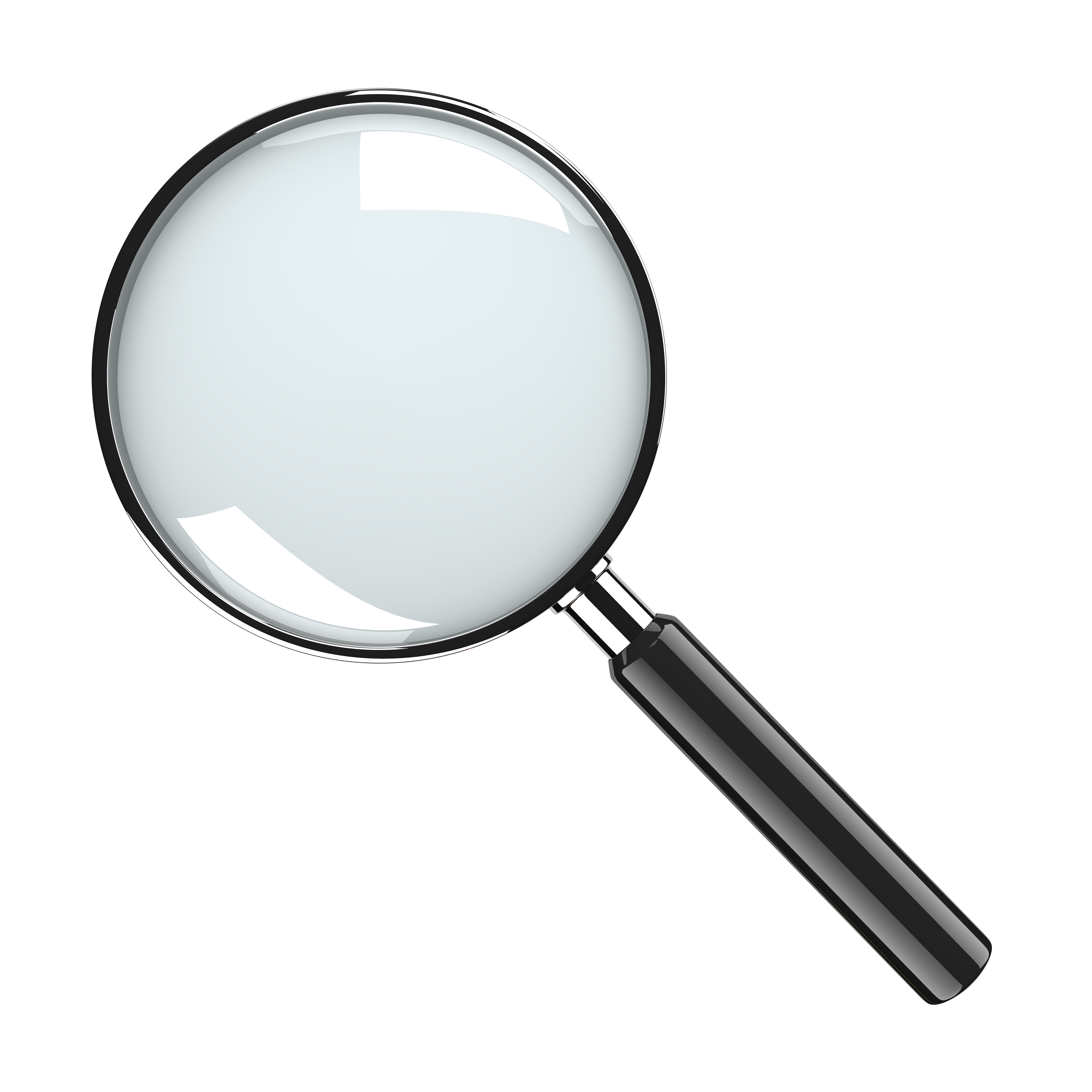 6
TRACKING REVENUE ONLY
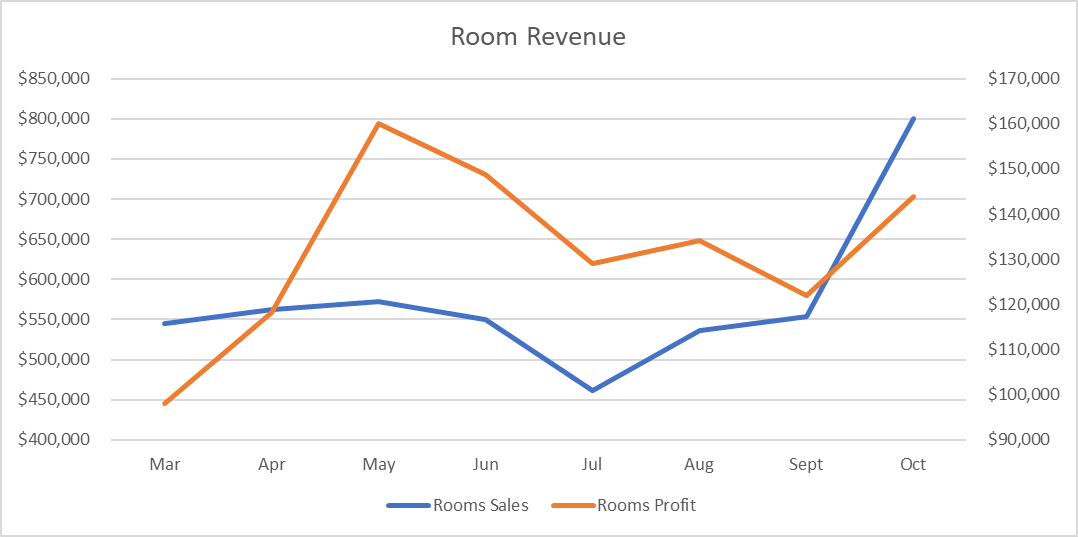 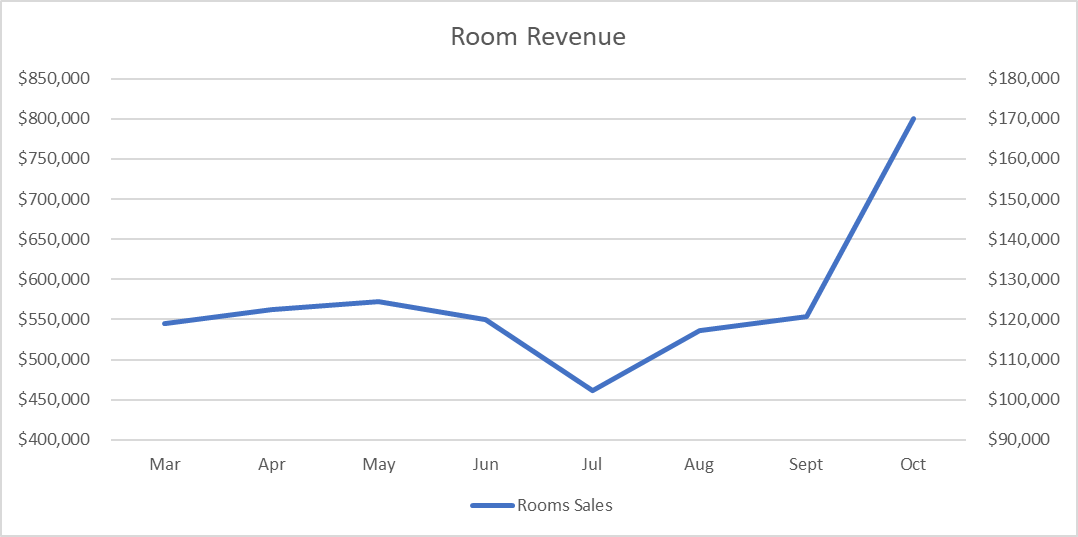 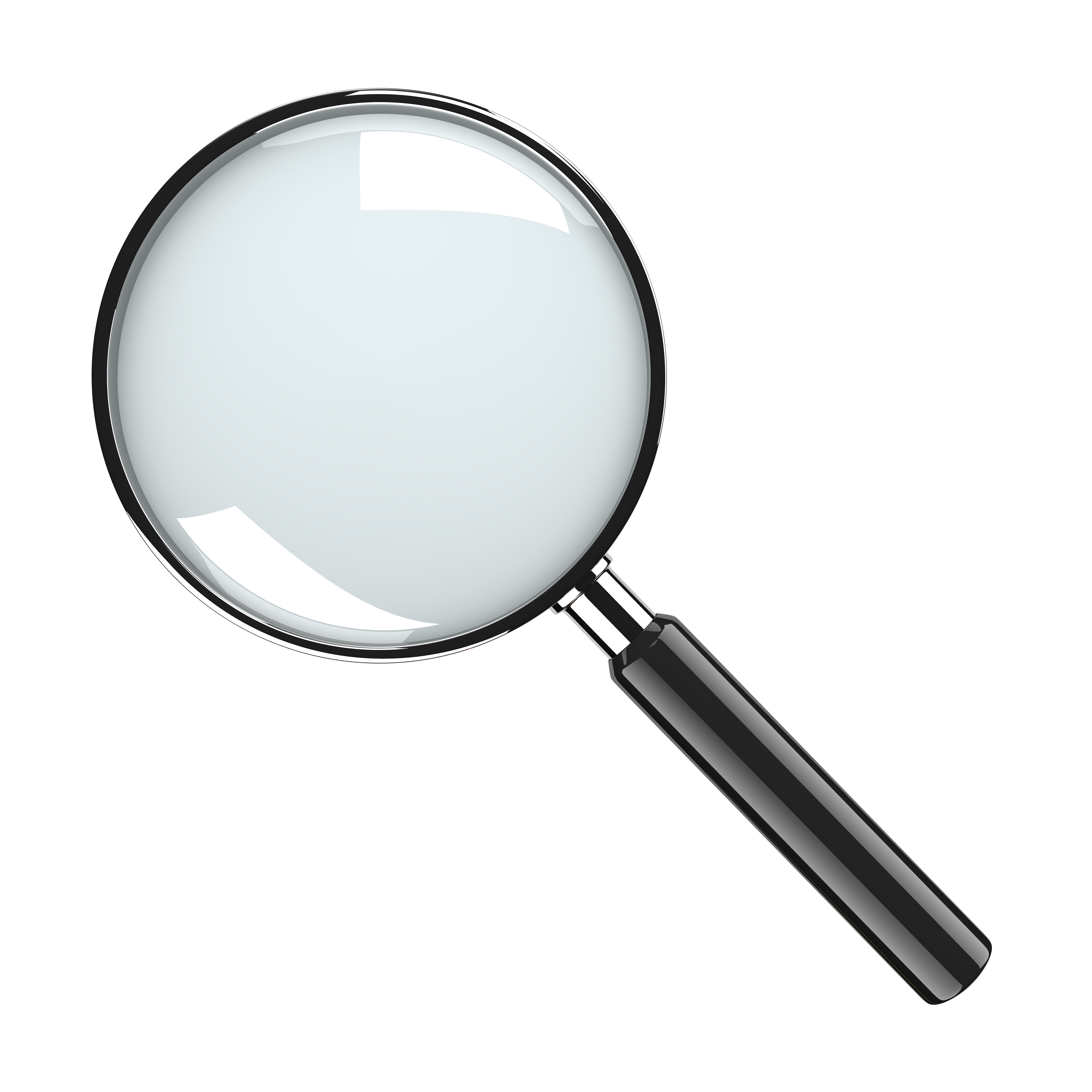 7
[Speaker Notes: They will look at profit and think, July is going bad.  Time for a new manager.]
Profit Margin
8
[Speaker Notes: FOR THOSE OF YOU READY TO TUNE OUT NOW, STICK AROUND, WE ARE GOING TO JUMP INTO SOME MORE COMPLICATED STUFF, BUT LETS START WITH SOME SOFTBALLS]
Revenue + Profit vs. Profit + profit margin
Only Part of the Picture
Examining Efficiency
9
Cost per occupied Room (CPOR)
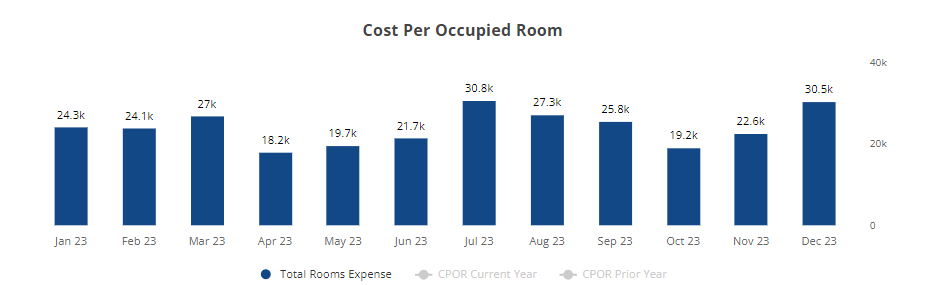 10
Cost per occupied Room (CPOR)
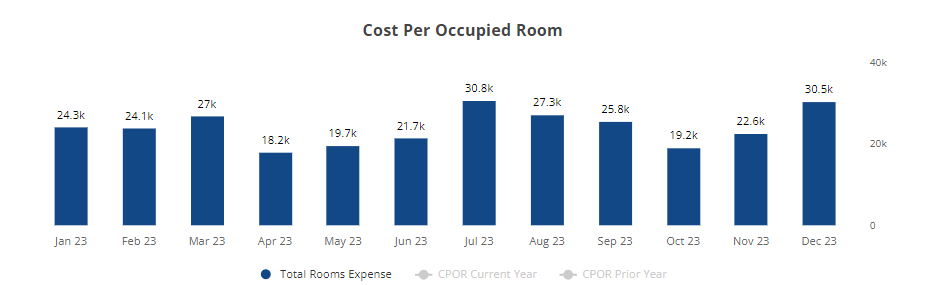 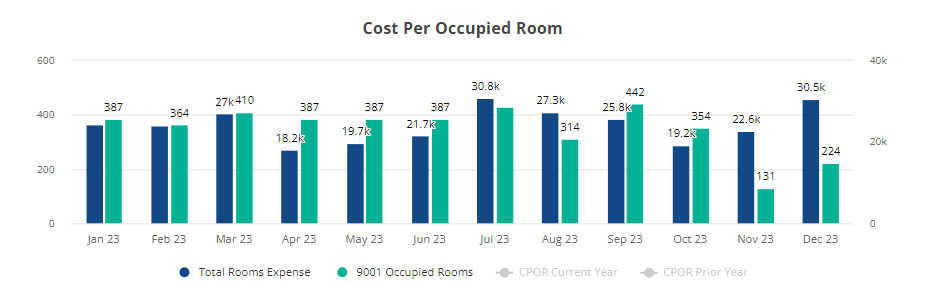 11
Cost per occupied Room (CPOR)
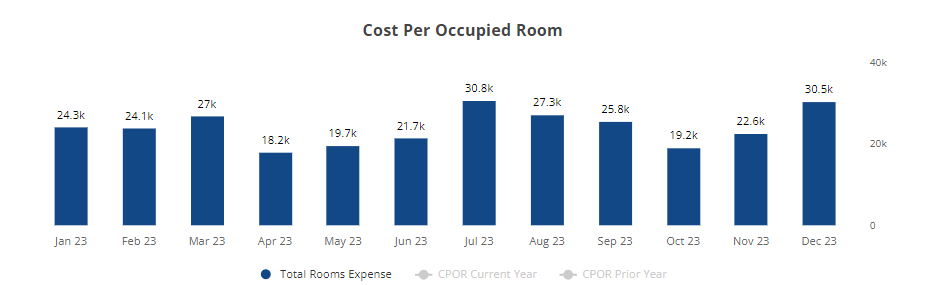 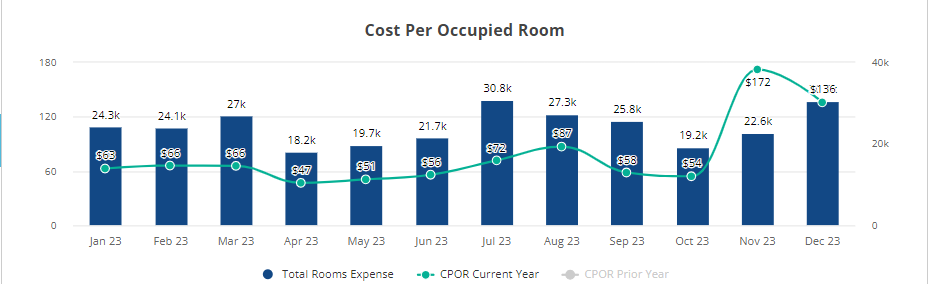 12
Cost per occupied Room (CPOR)
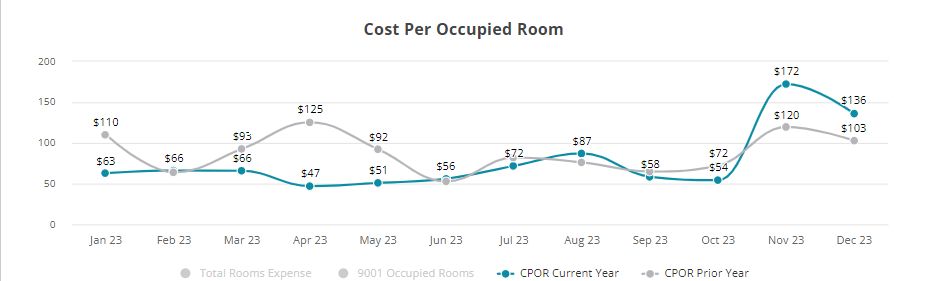 13
Two biggest Culprits of poor profit margin
Labor Margin
Cost of Goods Sold Margin
14
Labor margin
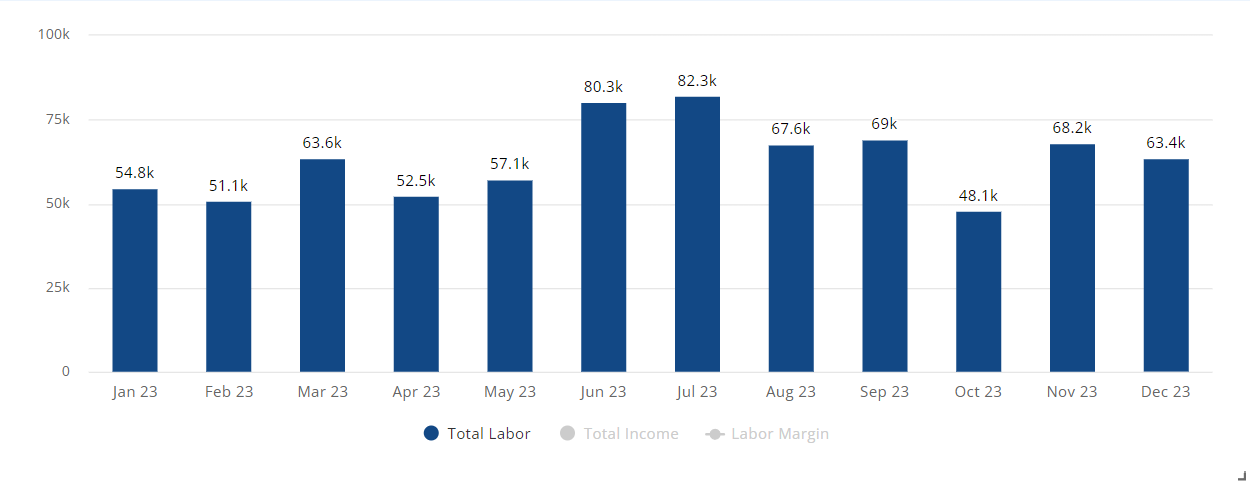 Rooms Department
15
Labor margin
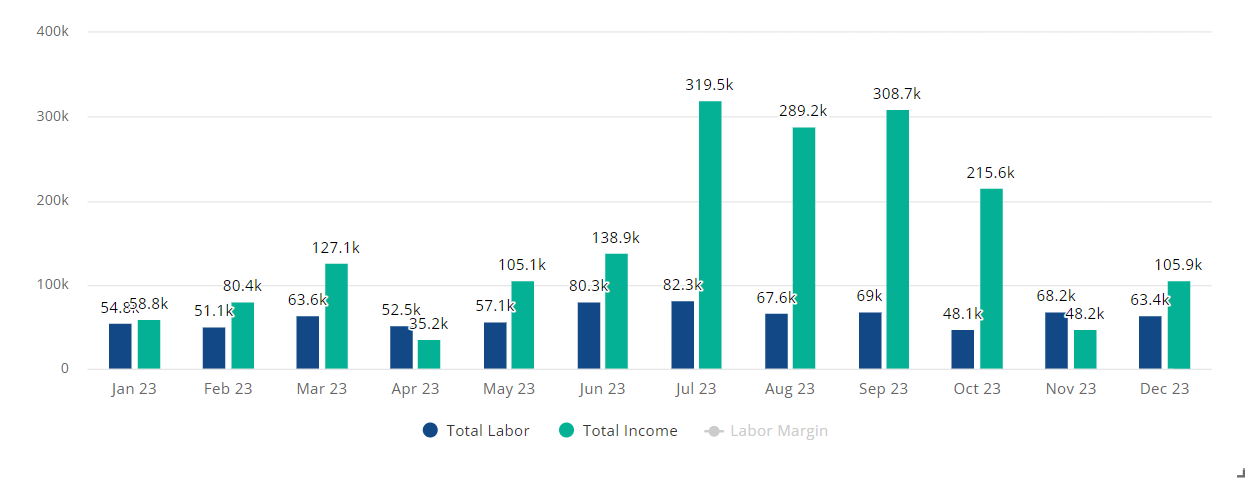 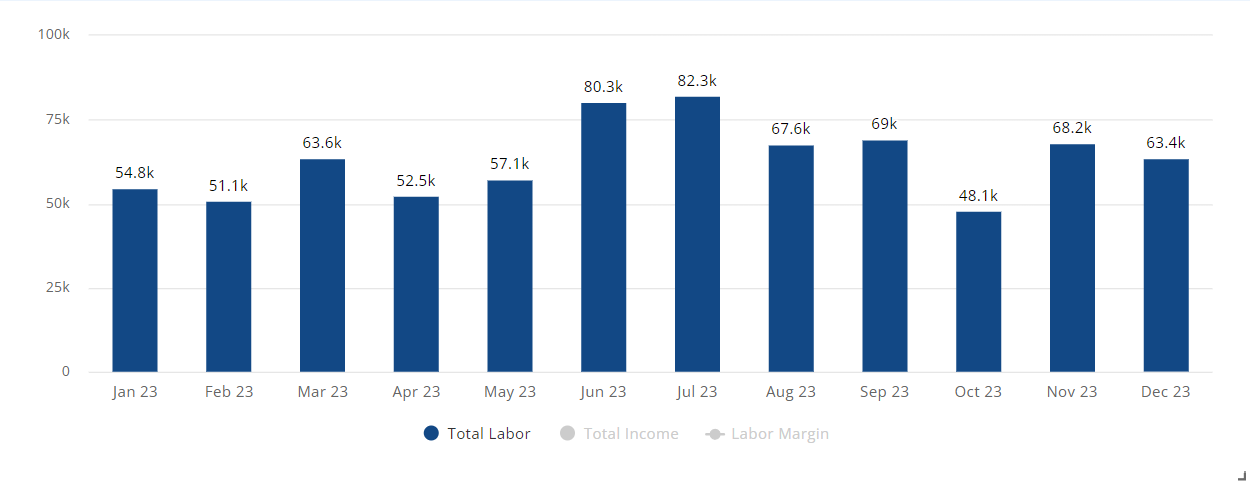 Rooms Department
16
Labor margin
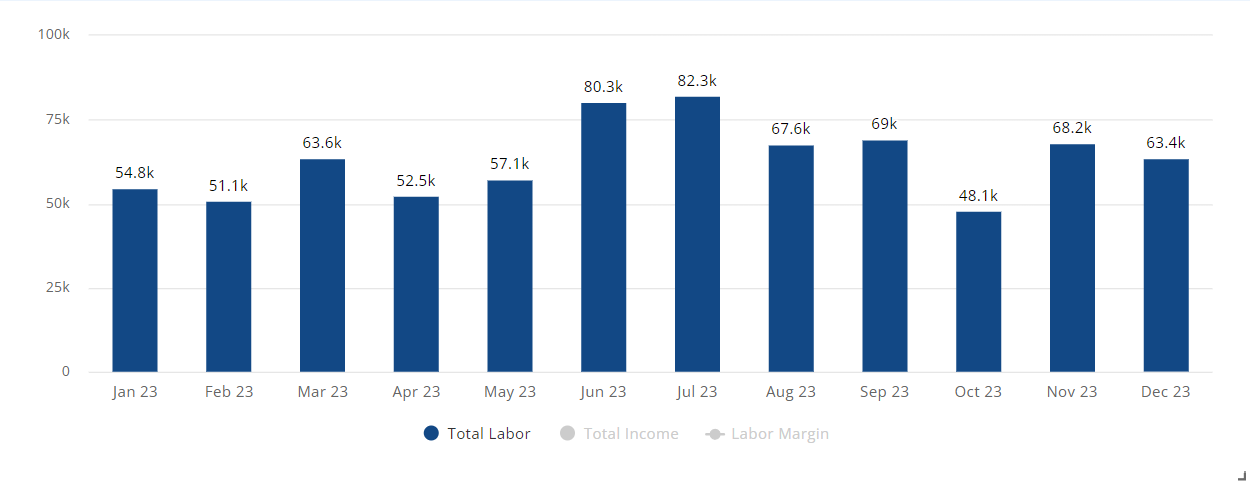 Rooms Department
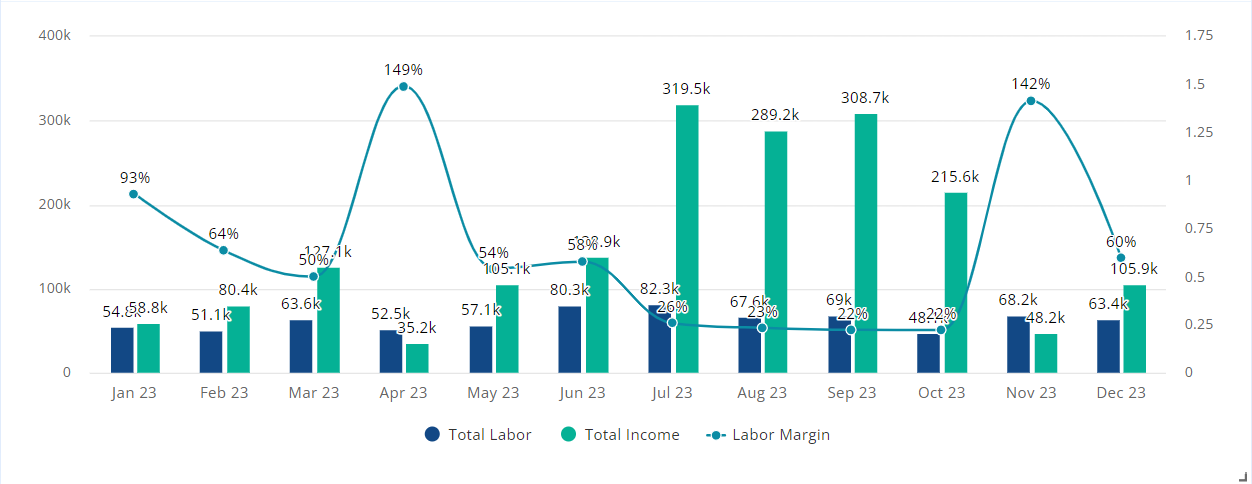 17
Causes of Labor Margin Chaos
Overtime
Over/Under Staffing
Wage Theft
18
Cost of goods sold (cogs)
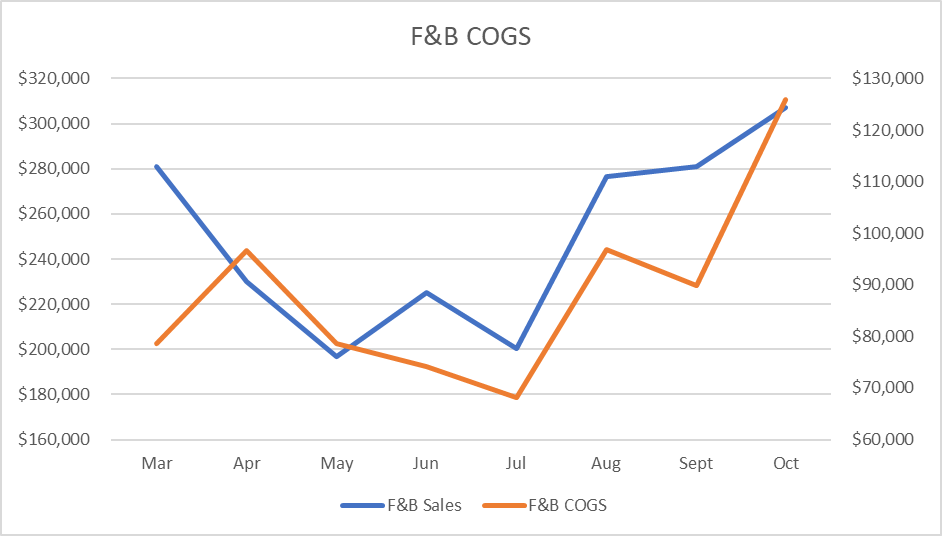 19
Cost of goods sold (cogs) margin
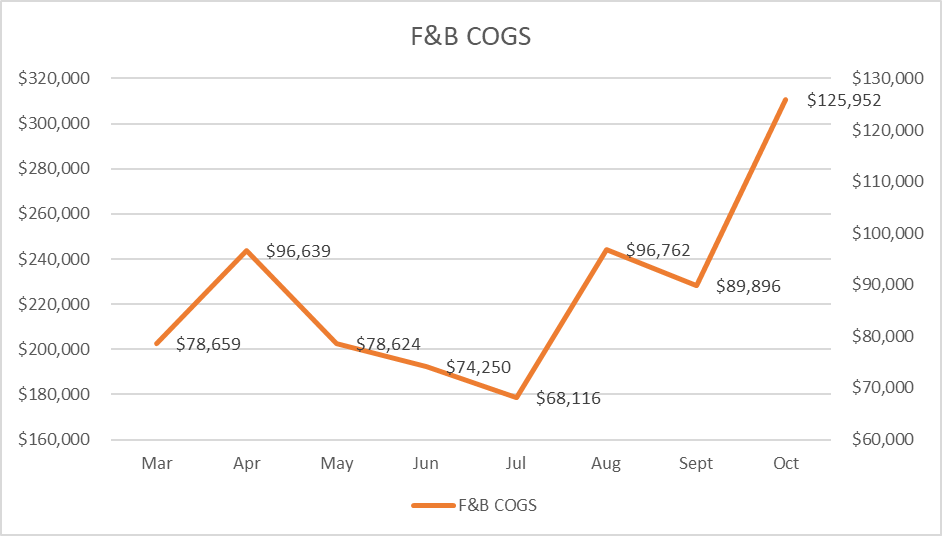 20
Cost of goods sold (cogs) margin
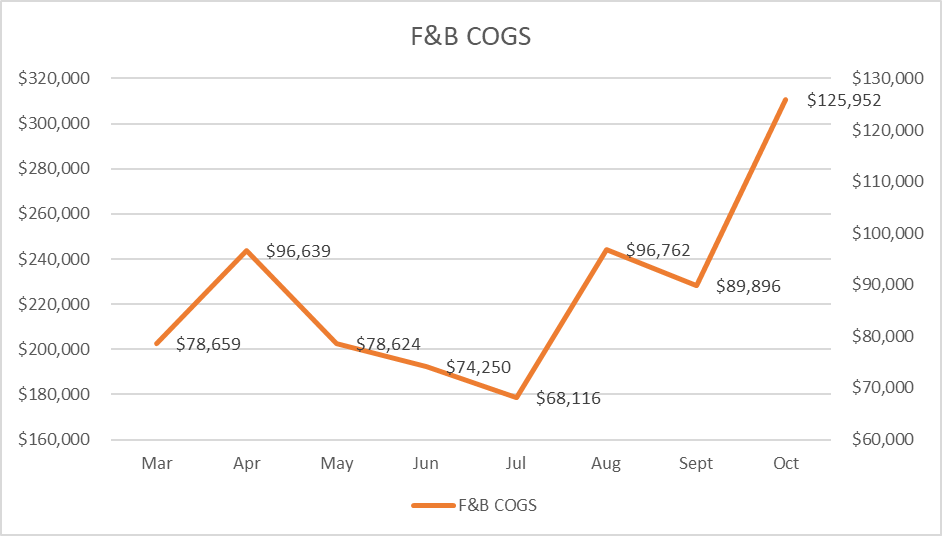 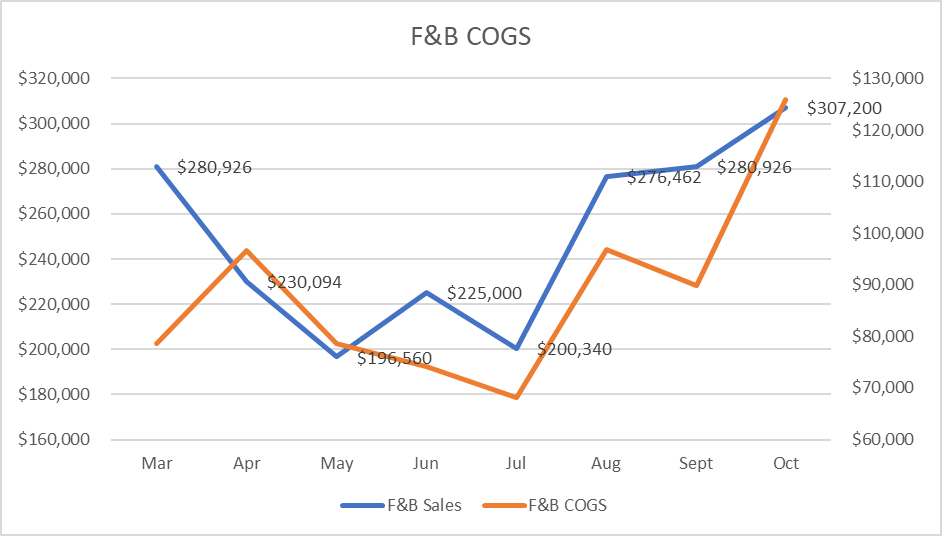 21
Cost of goods sold (cogs) margin
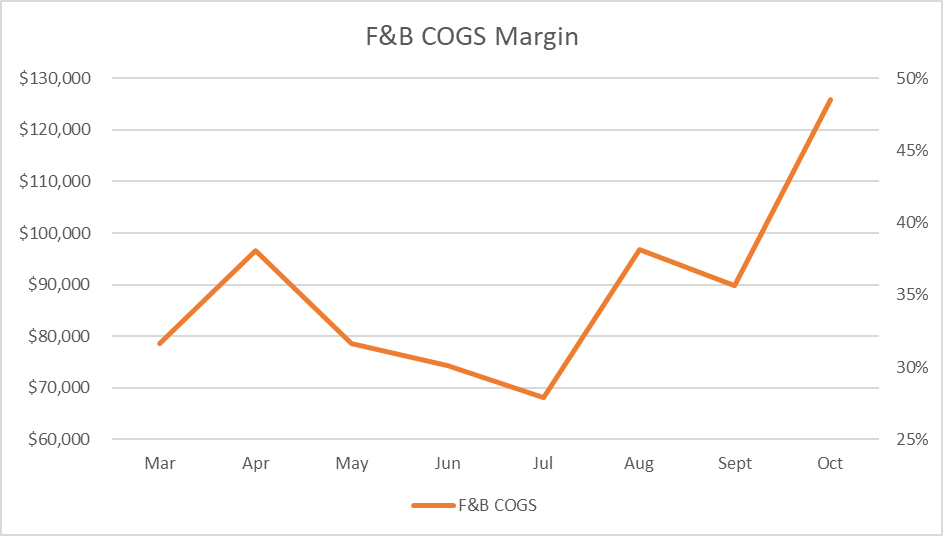 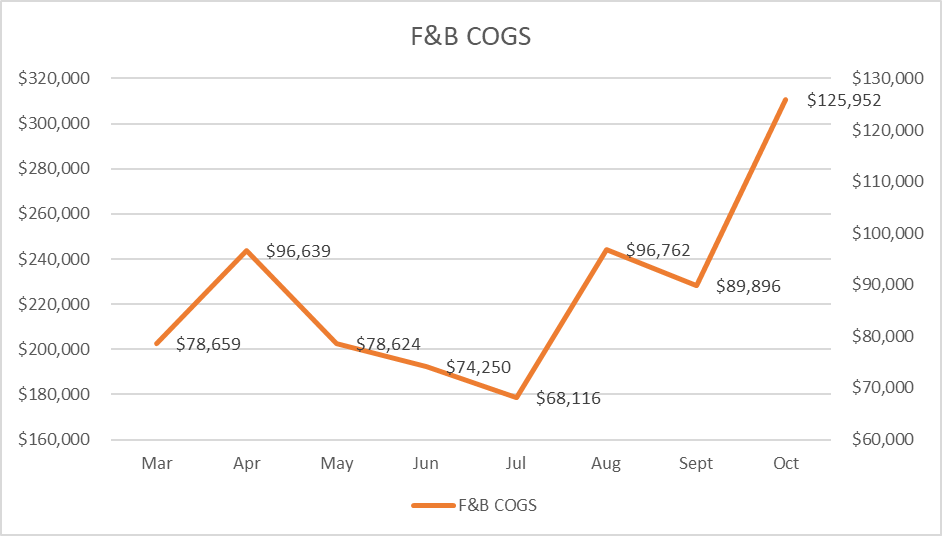 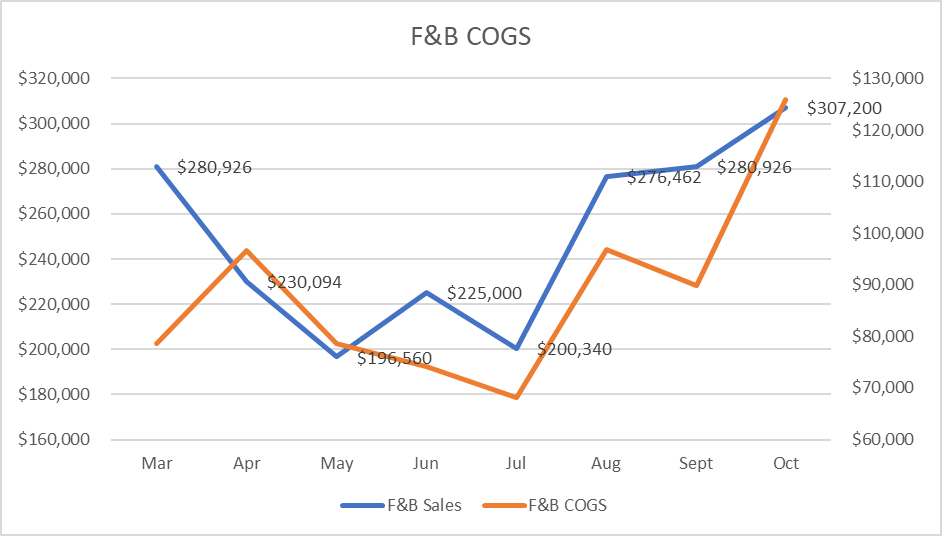 22
Cost of goods sold (cogs) margin
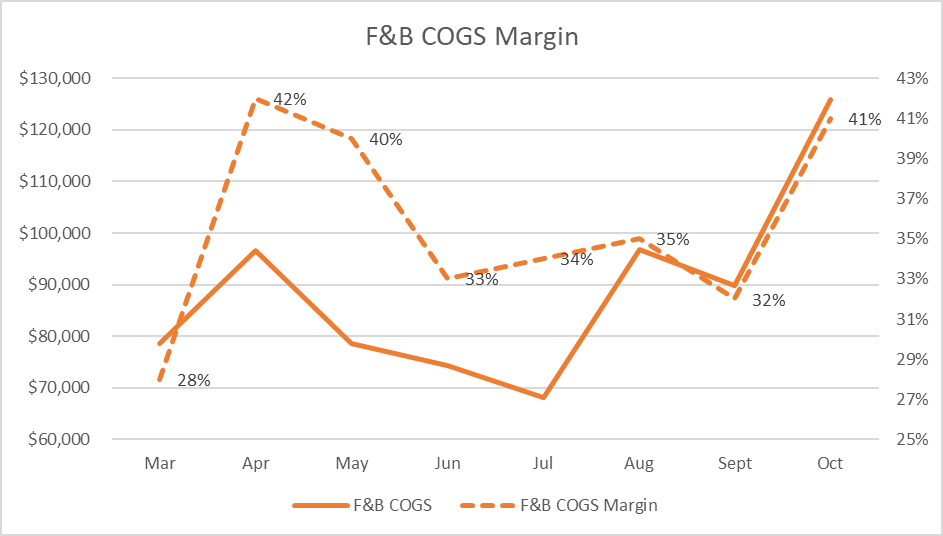 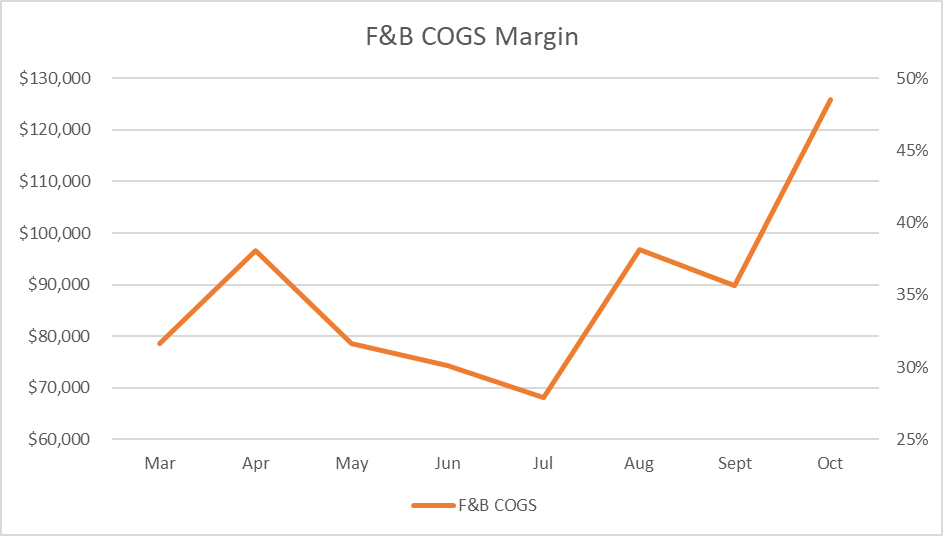 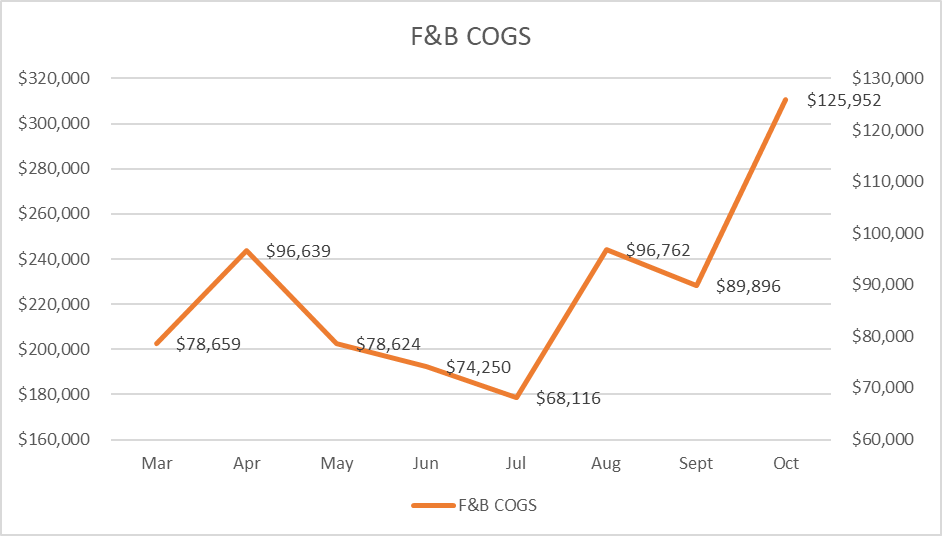 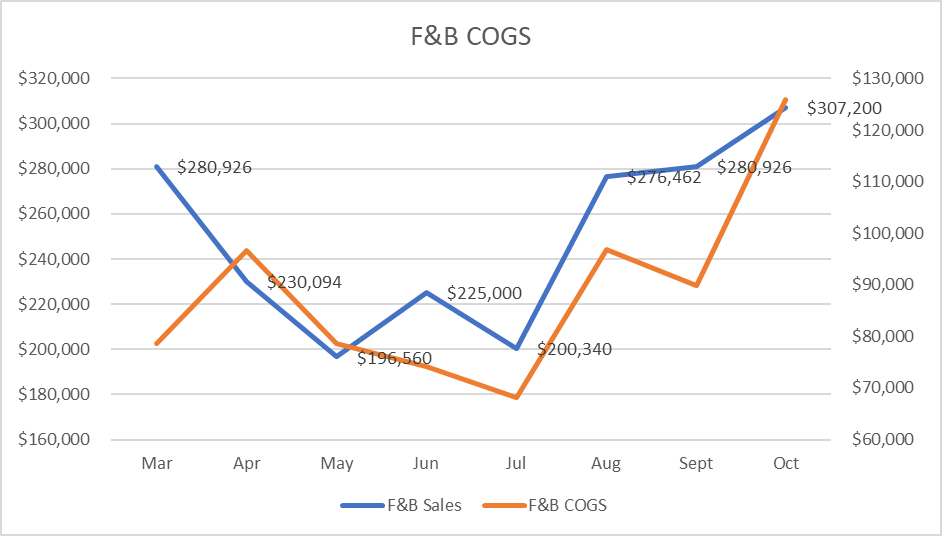 23
Cost of goods sold (cogs) margin
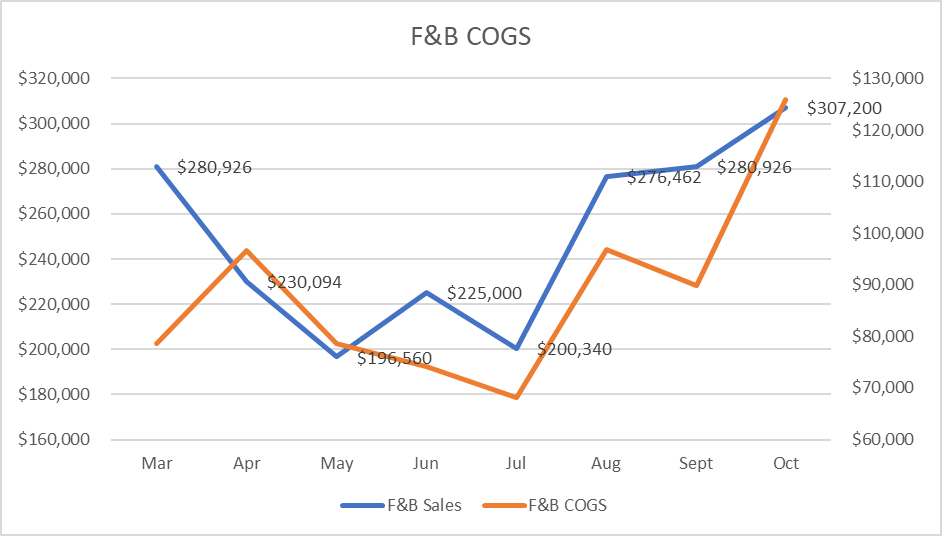 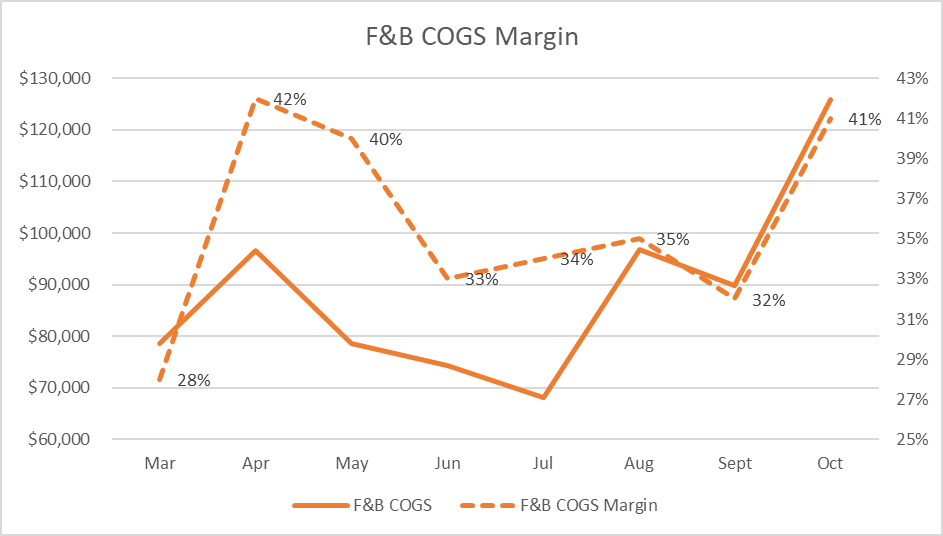 24
Causes of COGS Margin Chaos
Waste
Spoilage
Theft
25
discount margin
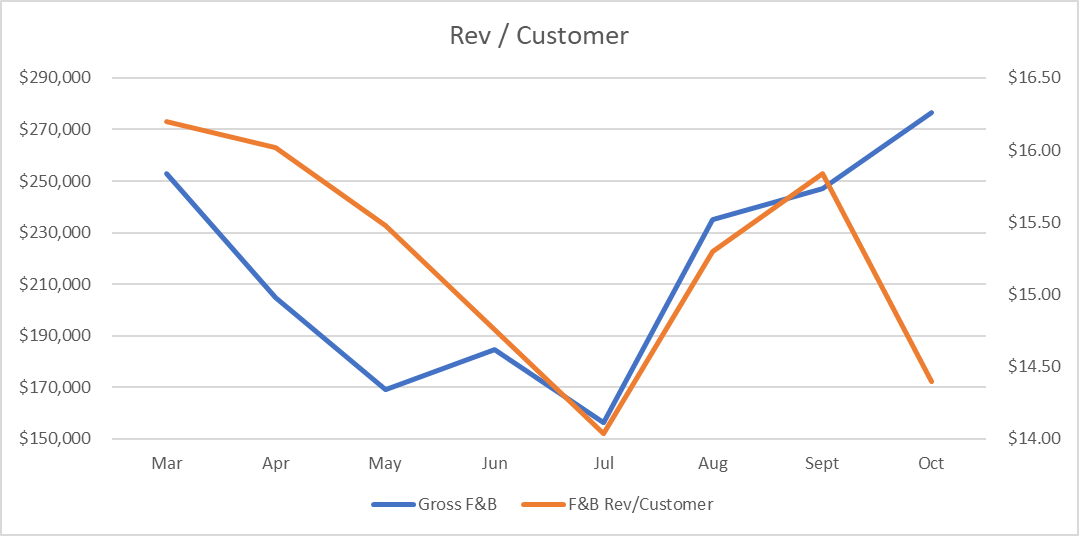 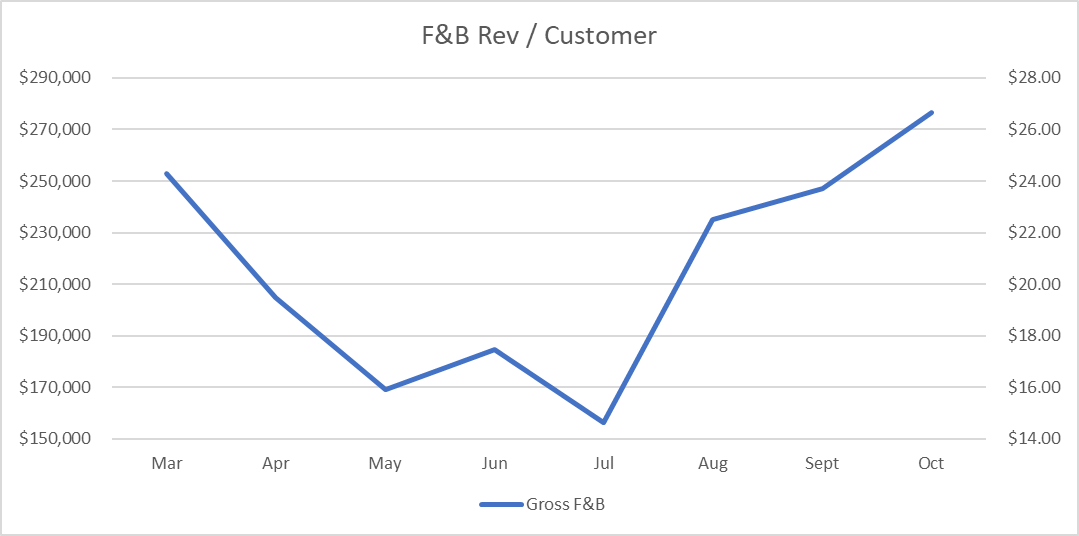 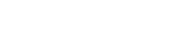 26
discount margin
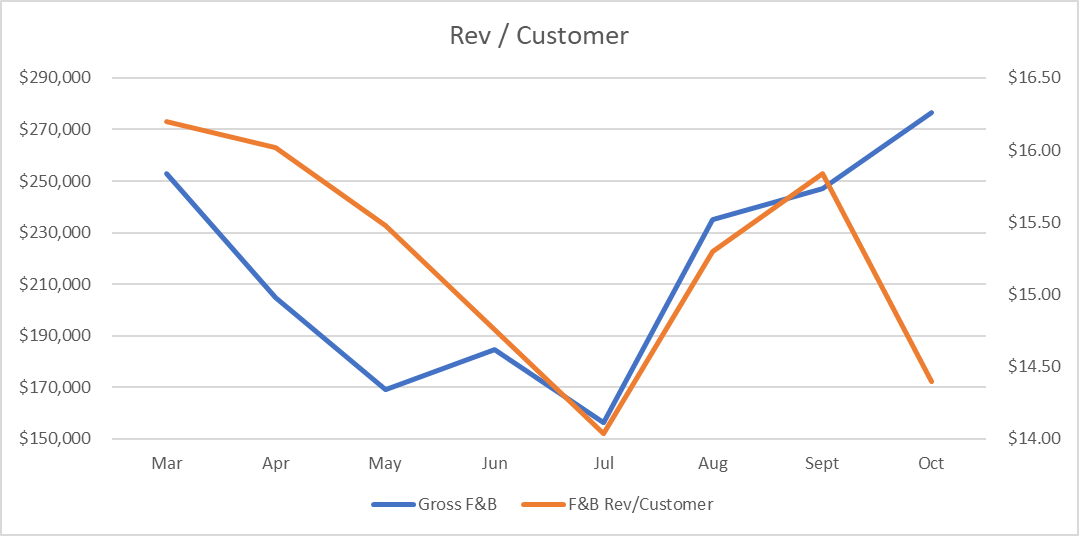 27
discount margin
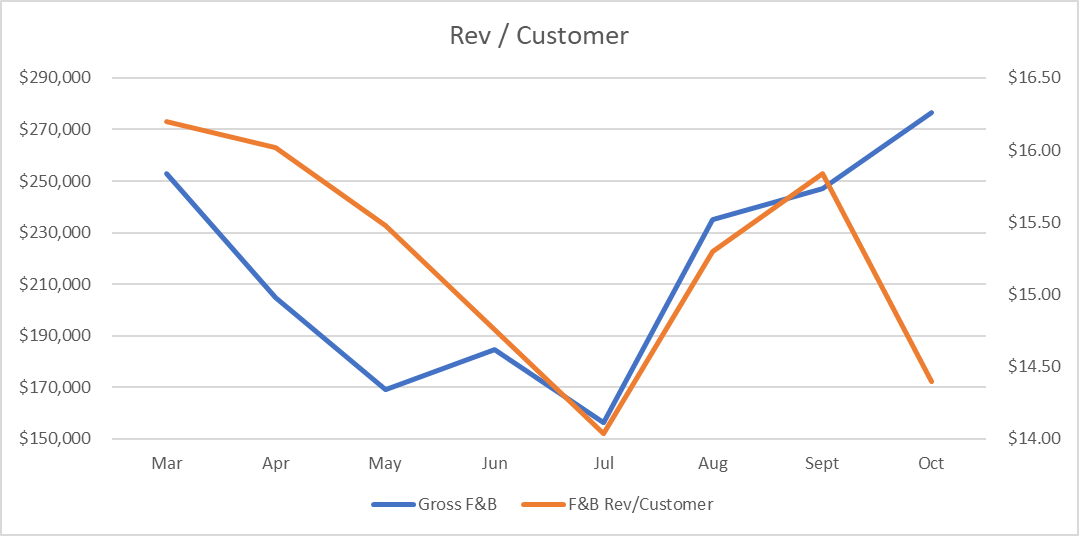 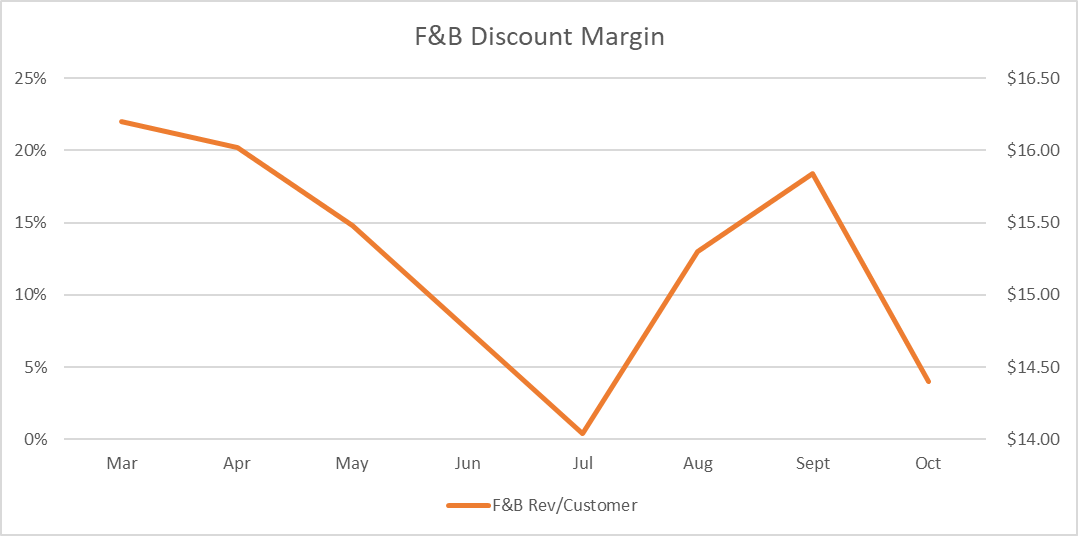 28
discount margin
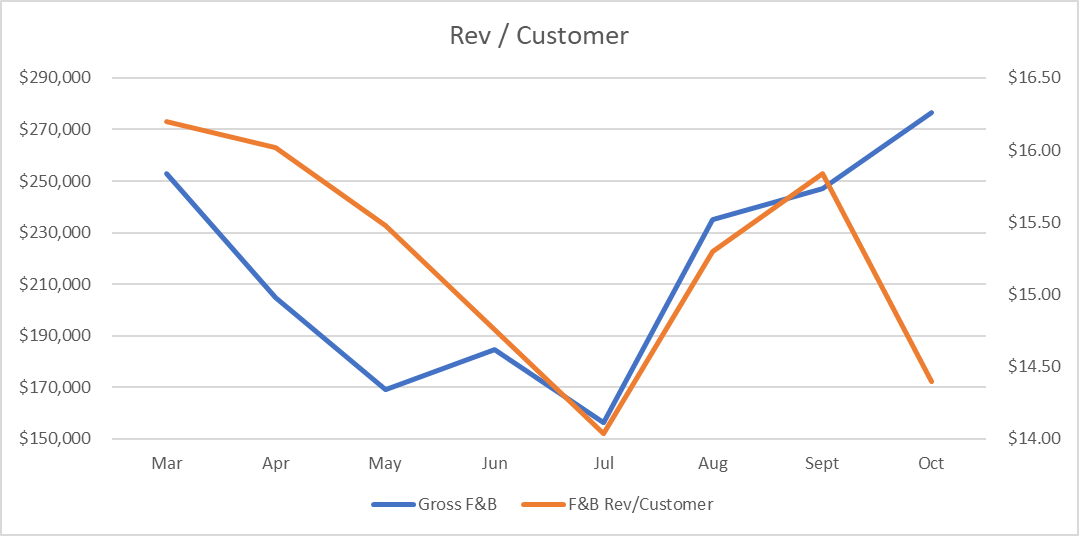 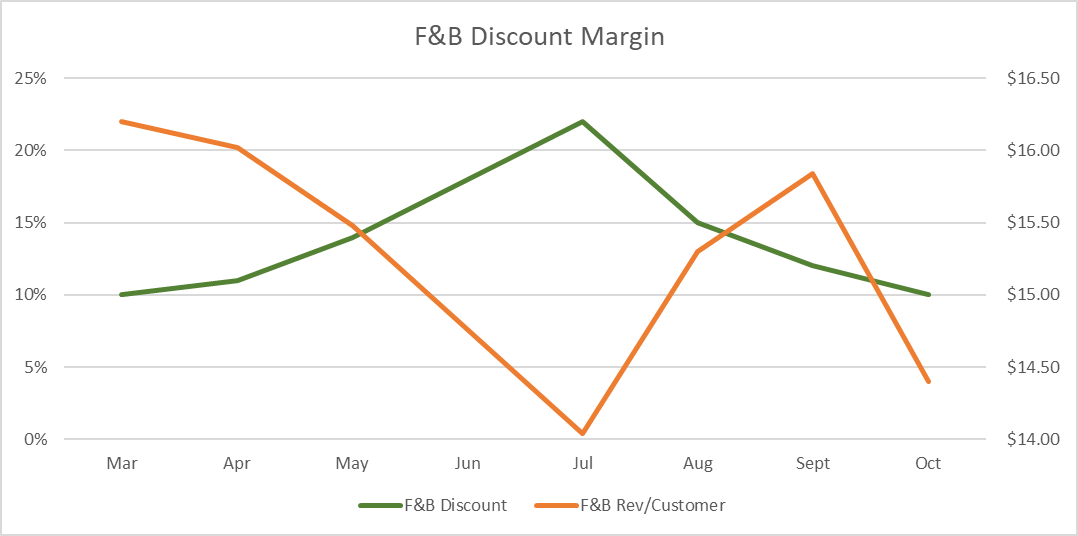 29
Comps & discount margin
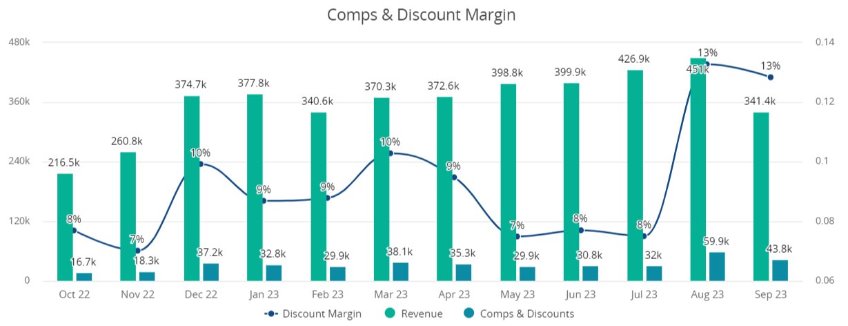 30
Cash Health
Revenue is Vanity
Profit is Sanity
But Cash is King!
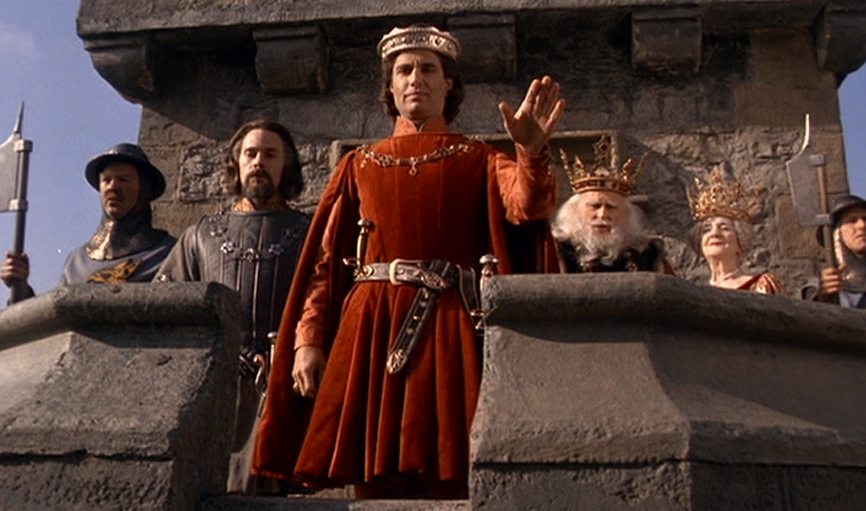 31
Burn rate
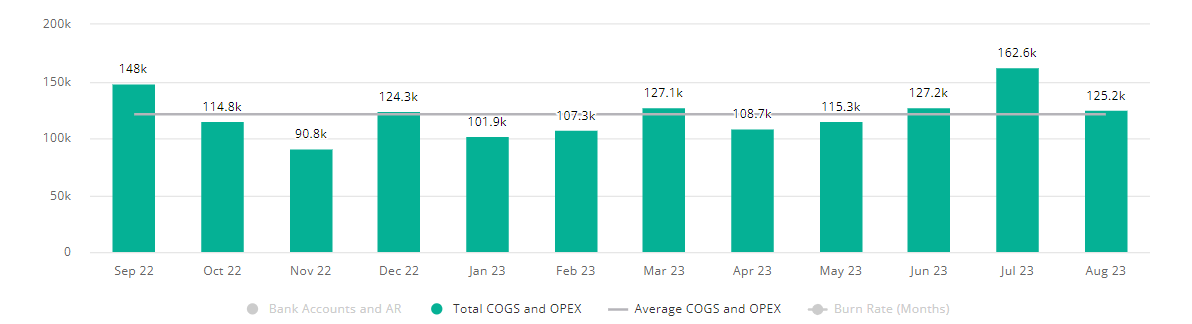 32
Burn rate
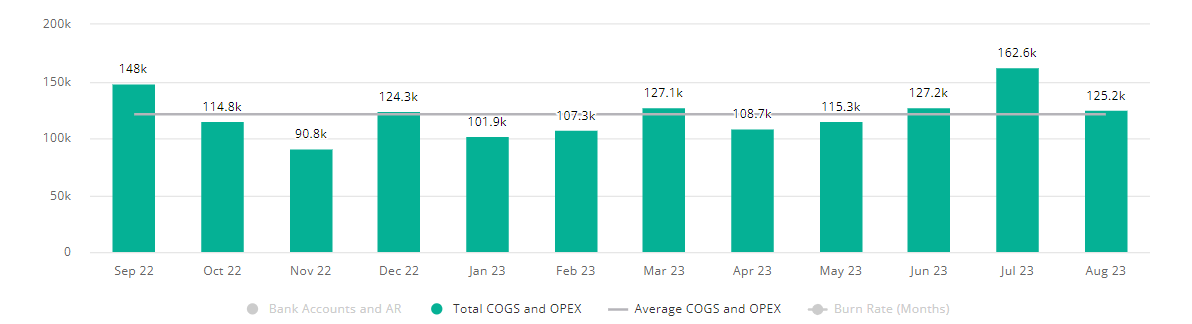 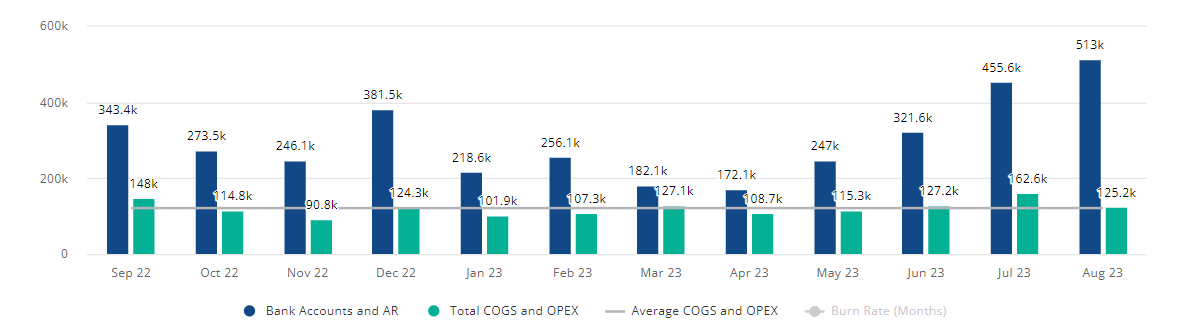 33
Burn rate
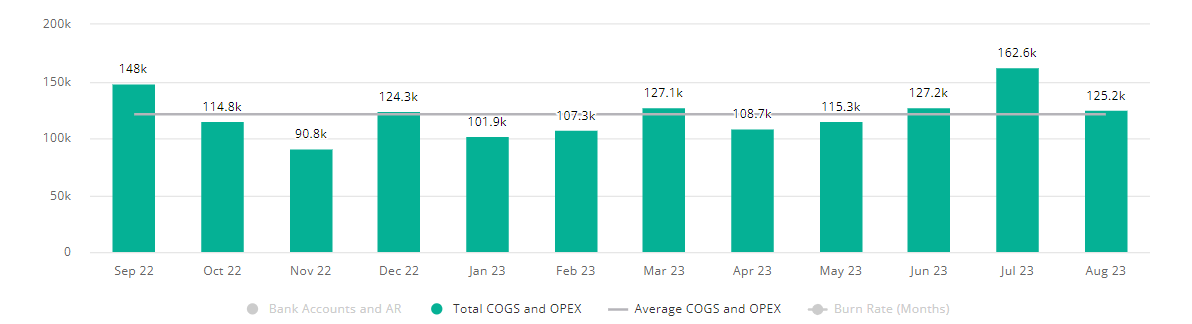 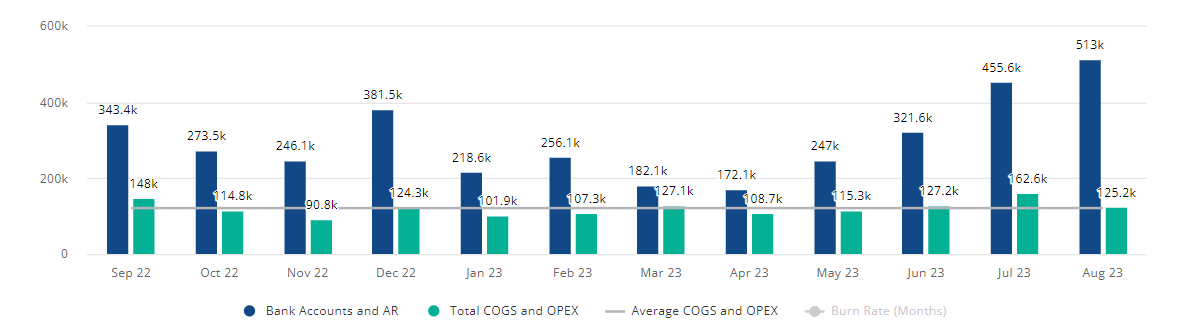 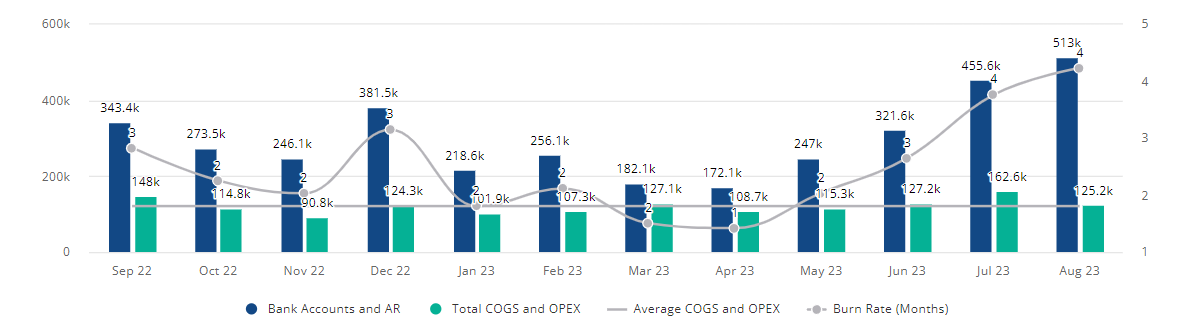 34
Working capital
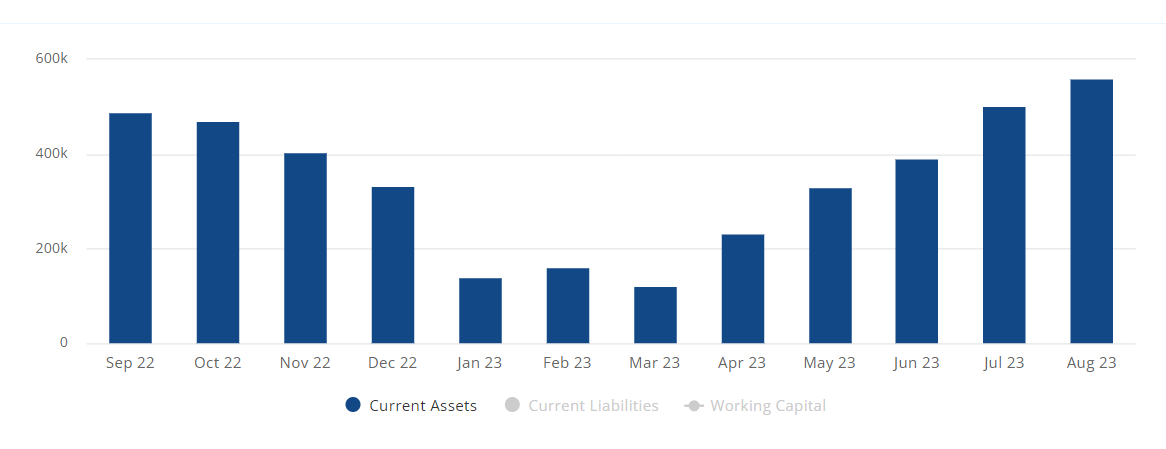 35
Working capital
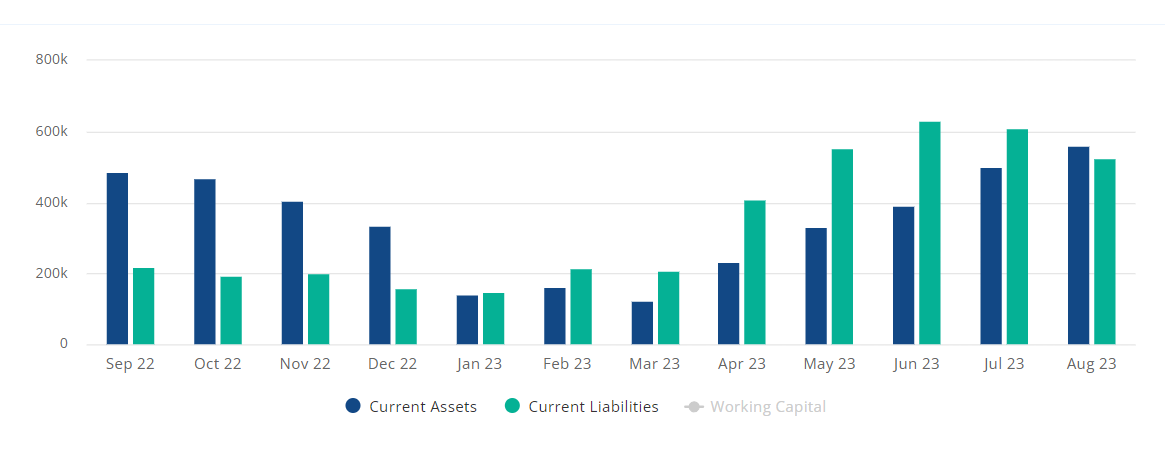 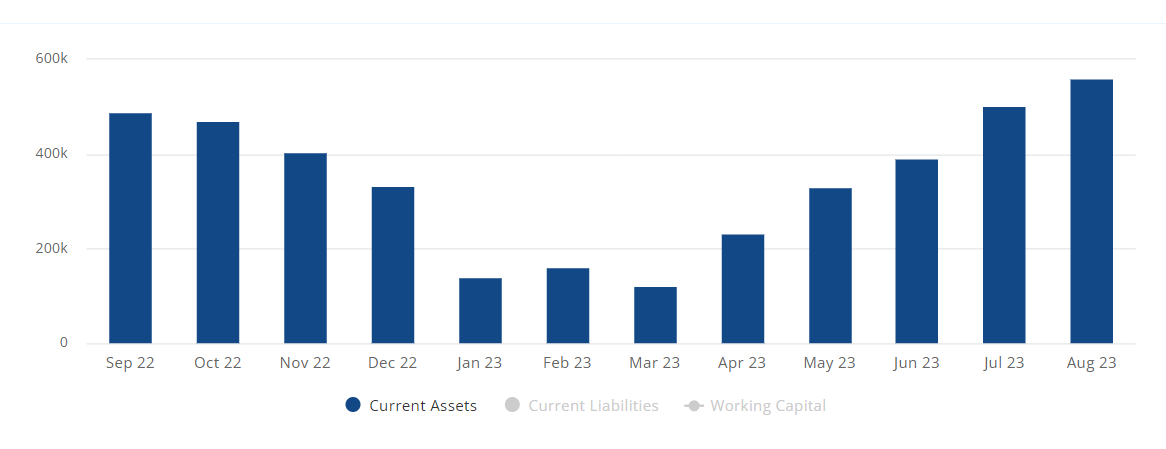 36
Working capital
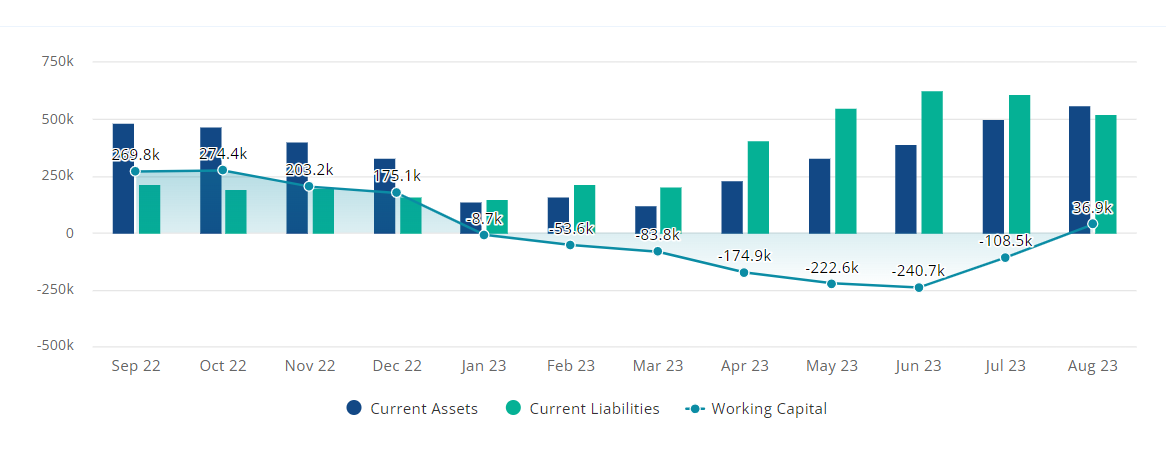 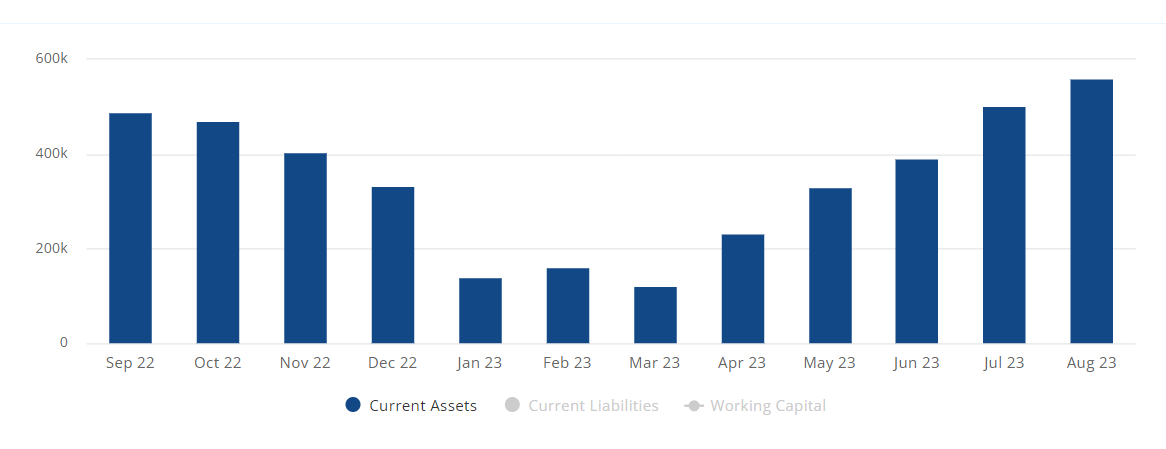 37
Your cash
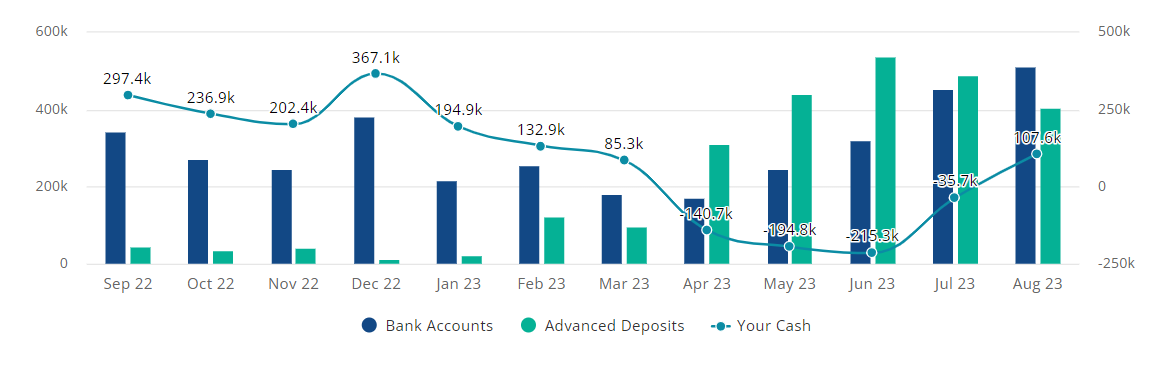 38
Nonfinancial metrics
39
Standard Revenue Management Metrics
40
Occupancy rate
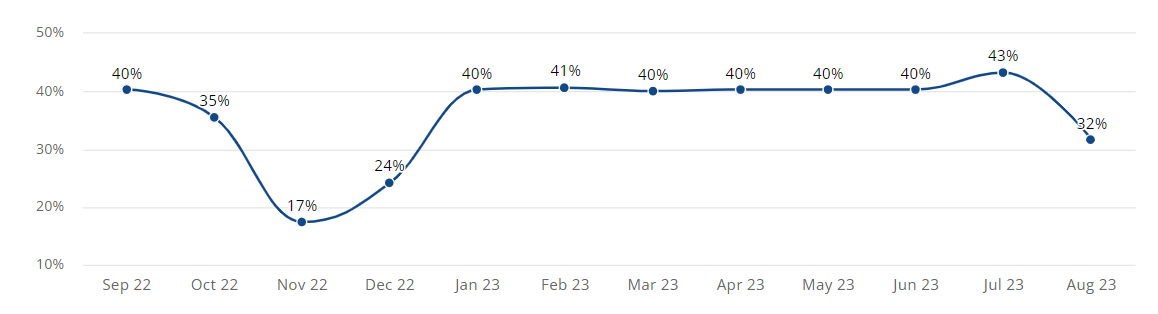 41
Average daily rate (ADR)
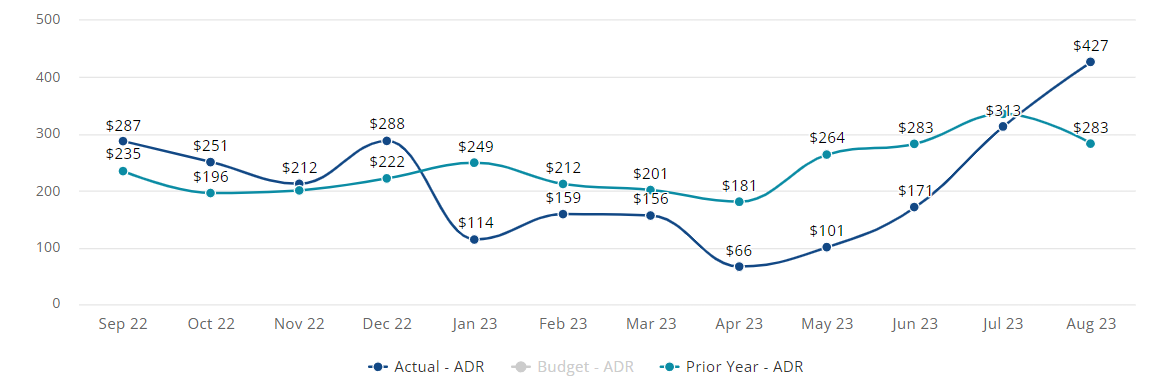 42
But Tyler, my E.R.P. doesn’t have statistics
Best Practices
You can’t have clean KPIs without clean books.
The finance people can find it, but ops needs to fix it.
Keep it simple.
44
Keep It Simple
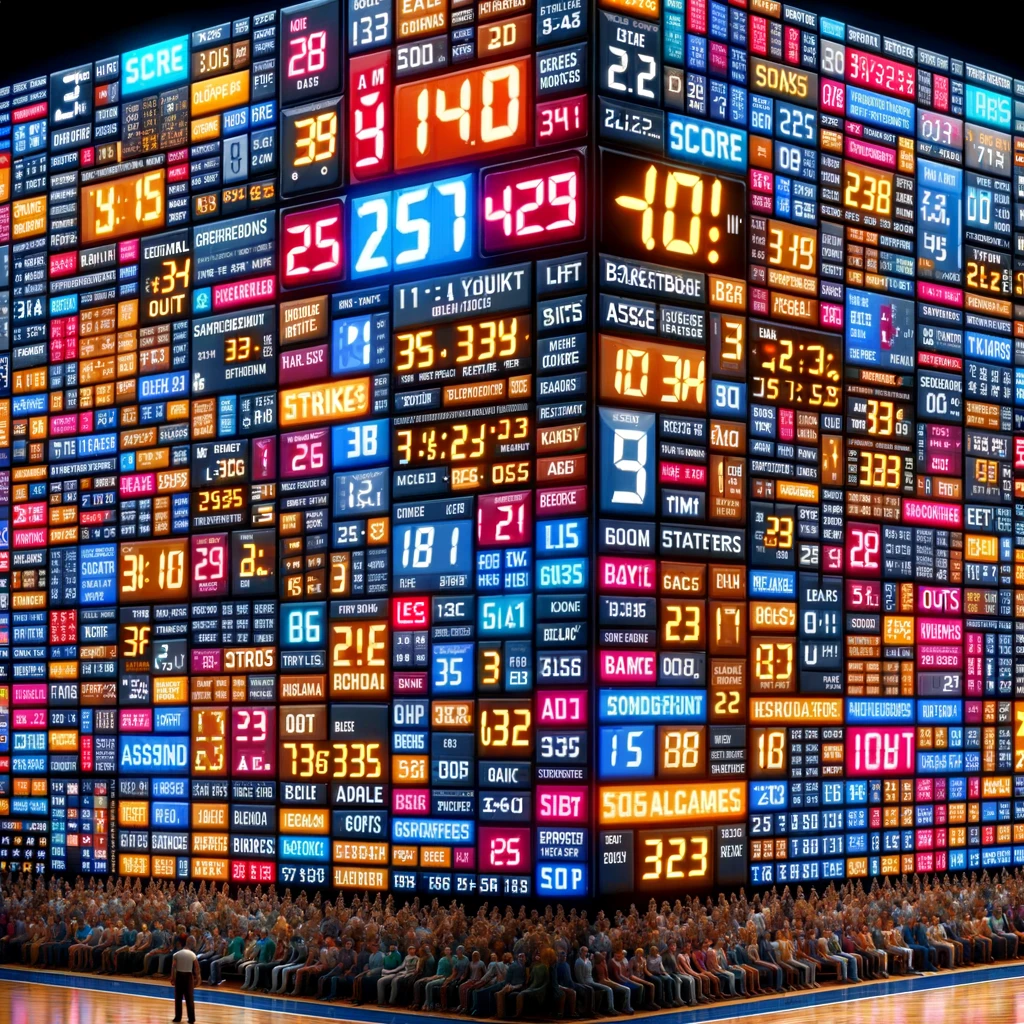 Too much data is overwhelming.
Keep the numbers simple & easily digestible.
45
[Speaker Notes: An example of “keep it simple”]
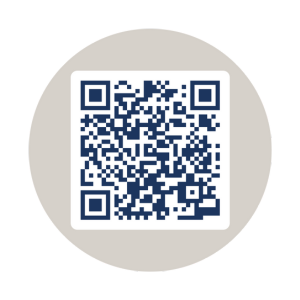 Free Key metrics pdf
46
[Speaker Notes: Scoreboard Reference!]
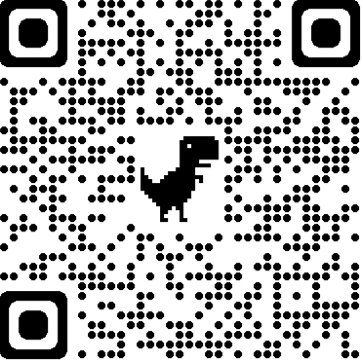 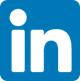 Thank you
Tyler@SpecializedAT.com
www.specializedat.com
[Speaker Notes: Unaccoutnable  Earn CPE for listening
Throw it back to Sarah]